Emerging Seed Issues WG
Abigail Struxness
Senior Director, International Policy and Programs
Trade Policy Updates
China Tariffs
US-Mexico-Canada Agreement 
Other Free Trade Agreements
[Speaker Notes: This conference is coming at a really good time because we’ve seen a lot of movement on trade issues even just over the past week. Obviously, the biggest issue impacting our industry right now is the ongoing trade dispute with China so I’ll start with that and then will discuss the “new NAFTA” and a few other agreements on the horizon.]
Impact of Tariffs on U.S. Seed Industry
Section 301 Tariffs (10%) on 23 types of vegetable, forage, and flower seeds imported from China.
• 0713.10.10 - Seeds of peas of a kind used for sowing
• 0713.20.10 - Seeds of chickpeas (garbanzos) of a kind used for sowing
• 0713.31.10 - Seeds of beans of a kind used for sowing
• 0713.32.10 - Seeds of small red (adzuki) beans of a kind used for sowing
• 0713.33.10 - Seeds of kidney beans, including white pea beans  used for sowing
• 0713.39.11 - Seeds of beans nesoi, of a kind used for sowing
• 0713.40.10 - Lentil seeds of a kind used for sowing
• 0713.50.10 - Seeds of broad beans and horse beans of a kind used for sowing
• 0713.90.11 - Seeds of leguminous vegetables nesoi, of a kind used for sowing
• 1209.10.00 - Sugar beet seeds of a kind used for sowing
• 1209.21.00 - Alfalfa (lucerne) seed of a kind used for sowing
• 1209.25.00 - Rye grass seeds of a kind used for sowing
• 1209.29.10 - Beet seed, other than sugar beet seed, of a kind used for sowing
• 1209.29.91 - Seeds of forage plants of a kind used for sowing, not elsewhere specified or included
• 1209.30.00 - Seeds of herbaceous plants cultivated principally for their flowers
• 1209.91.10 - Cauliflower seeds of a kind used for sowing
• 1209.91.20 - Celery seeds of a kind used for sowing
• 1209.91.40 - Onion seeds of a kind used for sowing
• 1209.91.50 - Parsley seeds of a kind used for sowing
• 1209.91.60 - Pepper seeds of a kind used for sowing
• 1209.91.80 - Vegetable seeds, nesoi, of a kind used for sowing
• 1209.99.20 - Tree and shrub seeds of a kind used for sowing
• 1209.99.41 - Seeds, fruits and spores, of a kind used for sowing, nesoi
[Speaker Notes: Effective Sept 24. I’m just curious how many of you are impacted by these right now? Hurting many of our member companies who produce and multiply seed in China and ship to the U.S. Currently, the two governments are in a period of negotiation, beginning Dec. 1st and during this time, they have agreed not to levy further tariffs. But there’s a threat of increase to 25% on March 1st if an agreement isn’t reached. 

Tariffs also impact farm equipment and chemicals used on the farm, as well as the final commodities of soybeans, grain, etc. so we have really seen broad impacts industry-wide.]
Impact of Tariffs on U.S. Seed Industry
Current negotiations with China
Exemption process not yet available
Seeds for re-export – workarounds (duty drawback, FTZs, in-bond)
Congressional involvement
[Speaker Notes: Both governments are under pressure to reach a meaningful deal. The problem is that neither side has a set of concrete negotiating objectives and negotiations of this size and scope can take years, rather than 3 months. On Wednesday-Friday of last week, U.S. Trade Representative Robert Lighthizer and Chinese Vice Premier Liu He met in D.C. to work on a deal. So far, little progress has been made on actionable items related to the ag industry except for the approval of 5 GM crops by China. The Biotechnology Innovation Organization is pushing for the approval of five additional GM products before the negotiations are over. Additionally, the Chinese government agreed to purchase more soybeans, however the U.S. government perspective on negotiating would prefer long term solutions that fix systemic issues around intellectual property theft and illegal technology transfer, rather than a short term solution to temporarily adjust the trade imbalance.

- It’s important to note that these tariffs are really hurting the Chinese economy too. When we were in China in December, the Chinese National Seed Association urged us to push back on the tariffs as they are feeling the pain as well. It’s a matter of which country can shoulder the burden of the tariffs for longer without national upheaval.

Lists 1 and 2 were both afforded an exemption process by the Office of the US Trade Representative. An exemption process for List 3 has been unfortunately put on hold during this 90 day negotiation period. Should no deal be reached by March 1 and the tariffs bumps up to 25%, USTR will likely issue a process for exemption. As we’ve seen for the previous lists, the exemptions would be issued by HTS code and would be applied retroactively. However, only a small fraction of HTS codes receive exemption in proportion to those who apply due to the backlog at USTR and the high demand for exemptions.

For companies who import product on List 3 from China and then re-export product to another market, there are some legal workarounds to avoid payment of duties. Virginia and I have been advising companies on utilizing the duty drawback system, foreign trade zones, and movement of goods in-bond. None of these solutions are perfect, but some companies have had good results and we’d be happy to discuss further with anyone who is interested. 

Members of Congress are also getting involved. Congressman Panetta is raising the impact tariffs are having on the seed industry with USTR Lighthizer as these negotiations continue. 

China made a second request for a panel to address these tariffs at the WTO (the US blocked the first request, but can’t block a second request). US has filed a similar request against other countries’ retaliation on Section 232 tariffs.]
USMCA
Section 232 Tariffs on steel/aluminum plus other factors could delay USMCA ratification
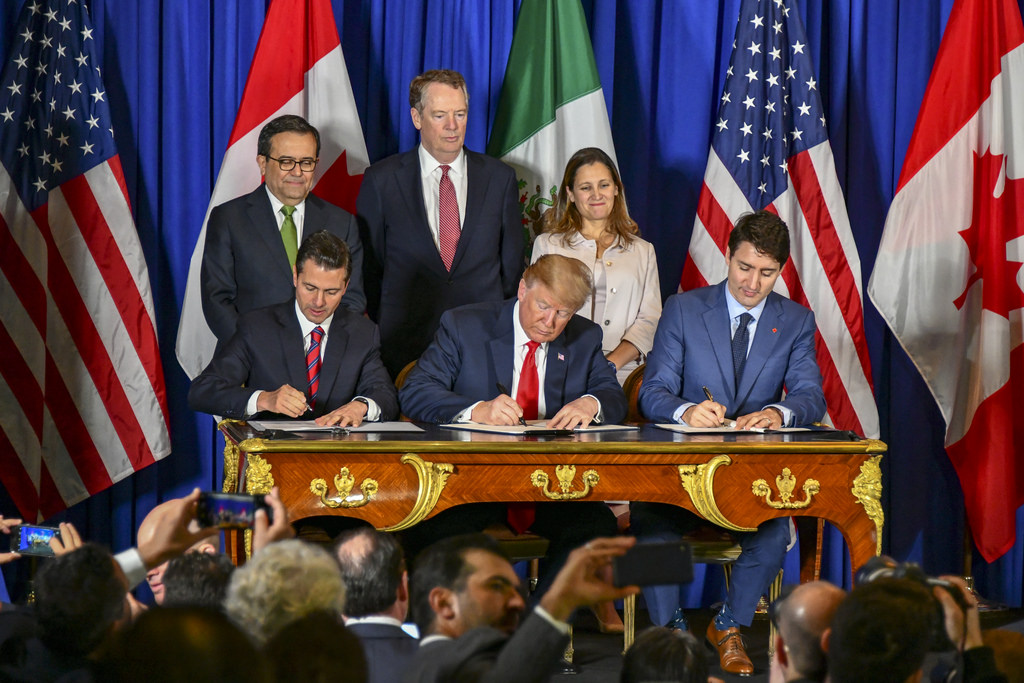 [Speaker Notes: The USMCA was signed by all three countries back in November, and ASTA was very pleased with the agreement which is considerably more modern than NAFTA. It provides stronger support for agricultural biotechnology and the trait approval process; recognizes the importance of evolving plant breeding methods like gene editing; strengthens science-based sanitary and phytosanitary (SPS) regulations; and provides strong intellectual property protections, including adoption of UPOV 91 requirements.

The next step before it becomes law is ratification by all three countries’ legislatures. And we see some potential roadblocks to this.

For starters, the Section 232 tariffs levied by the US on steel and aluminum from Canada and Mexico are having a real impact on our chances of a successful ratification.

In the US, ratification is done by a “yea or nay” vote– Members of Congress cannot make amendments to the language once the deal has been negotiated so it all comes down to one vote. Several members of Congress have said they will not support the agreement until the steel/aluminum tariffs on the US and Mexico are lifted. And we’ve heard similar from the Canadian and Mexican embassies. Canada also has an election this fall so there is urgency to ratify it there in the next 5 months.

Another USMCA roadblock came from the US government shutdown. The International Trade Commission is required to draft a report on the economic impacts of the rule, it was supposed to be done by March 15, but with the 35 day government shut down, that will be delayed. Members of Congress rely on this report to determine their support of the deal.

Finally, with the democrats in the House majority, there are fears that they will want to reopen the language and leave their own mark on the bill. However, the deal does have new labor and environmental protections.

USMCA is a more modern and stronger agreement with new IP and phytosanitary provisions and we are looking forward to its successful passage. This will be a key priority at Storm the Hill in April and we’ll call on you to help rally support.

Just last week, a bipartisan group of Congresspeople introduced the Congressional Trade Authority Act, which would require Congress' approval before any new tariffs are imposed under the statute for national security tariffs, which is how the Section 232 steel and aluminum tariffs were implemented. It would transfer the oversight responsibility from the Dept of Commerce to the Dept of Defense and require their national security justification.]
Future Agreements
US-Japan Free Trade Agreement
US-EU Free Trade Agreement
US-UK (post-Brexit) Agreement
[Speaker Notes: Further ahead, the Administration is looking at agreements with Japan (likely to mirror what was already negotiated in the TPP), as well as the EU and UK post-Brexit which takes place in March. 

ASTA submitted comments to the US Trade Representative regarding the Japan agreement, particularly a request to mirror phytosanitary provisions found in the USMCA, to keep the pest risk analysis process open and science-based, and to create a mechanism for biotechnology innovations.

Farther down the line would be negotiations after the UK and EU have their Brexit on March 29. There is disagreement between US and EU officials as to whether the agreement will include agriculture at first with the US pushing hard for its inclusion and the EU opposing. If you have a “wish list” of things you’d like included or changed, please let us know and we will convey it to USTR.]
International Production Issues
China Foreign Investment 
Chilean Counter Seasonal Production 
ATP Application 
Lower Mekong Delta Initiative Seed Project
[Speaker Notes: Switching gears, some of these are actually less issues and more opportunities, so we’re ending on a positive note.]
Changes to China’s Foreign Investment Rules
Effective July 28, 2018
Still prohibited: foreign investment in rice, soybean, GM crops, and “rare and unique” varieties
For wheat and corn,  shares may be 49% foreign owned.
In a Free Trade Zone, wheat and corn may be 66% foreign owned.
NEW: Vegetable and flower seed investment may be 100% owned by a foreign entity.
[Speaker Notes: China’s Ministry of Agriculture and Rural Affairs issued an update to their “negative list” which details what is allowed and not allowed for foreign investment and ownership. In 2017, For seed selection and production for new varieties of crops, a controlling 51% stake should be owned by the Chinese side.]
Agriculture Trade Promotion Program
Designed to mitigate impacts of tariffs on U.S. ag industry
ASTA receives $1,375,000 grant!
Two projects:
        - Alternative Seed Multiplication Locations (3 countries)
        - Promoting PBI policy in Europe
[Speaker Notes: This Fall, USDA offered grant funding to help mitigate the impacts of the tariffs, called the Agricultural Trade Promotion program. We applied for a grant to help our industry find alternate locations to multiply and produce seed outside of China. It was a $670,000 project to focus on Vietnam, Argentina, and Ecuador working to break down phytosanitary and IP/ infrastructure/ workforce barriers for production. Very popular program, they received about 3x in requests than they have funding for. We’d move very quickly on this program if/when we receive funding. Should be finding out about funding as soon as this week.]
Counter-seasonal Production
ASTA is working with the Chilean Seed Association, ANPROS, on strategies to improve opportunities for U.S. companies there.

Survey for ASTA members:        www.surveymonkey.com/r/F7W8SMY
[Speaker Notes: Will form a working group as well.  Thanks to everyone who already filled out the survey]
Lower Mekong Delta Initiative Seed Project
Project between USDA Office of Capacity Building and Development and U.S. Department of State focusing on Cambodia, Laos, Thailand and Vietnam
Goals: 
Strengthen seed sectors, seed trade capacities, and rules- and science-based policy environments 
Foster cooperation and the harmonization of seed policies among LMCs, consistent with practices and approaches in the United States 
 Identify and promote public-private partnerships related to enabling environments for seed use and trade
ASTA has an advisory role on the project
[Speaker Notes: Part of the US government’s way to maintain involved in the region despite US no longer participating in Transpacific Partnership trade agreement.

Early stages as it was impacted by govt shutdown. If companies are interested in getting more involved in this region, we are happy to keep you looped in with our efforts. USDA is looking for a “wish list” of policy improvements, things to fix to make it easier to both sell seed into the countries, and produce it there. It dovetails with our ATP proposal as well.]
Stay up to date with ASTA’s international activities
Sign up for the ASTA Global Seed Newsletter and feel free to contact me as questions arise:

astruxness@betterseed.org 
703-837-8140
[Speaker Notes: Can email me to get added to the newsletter list. We also have working groups on China, South America, Brazil, Mexico, and global issues.]
Questions & Answers
2018 Farm Bill: overview & next steps
HOW WE GOT HERE
April – Farm Bill introduced (House)
May – Farm Bill passage failed (House)
June 13 – Farm Bill introduced (Senate) 
June 21– Farm Bill passes House of Representatives
June 28 – Farm Bill passes Senate 
September – Conference committee formed
September 30 – 2014 Farm Bill expires
December – Conference report released, passes House & Senate 
December 20 – signed into law by President Trump
FARM BILL
Title III: Trade 
Technical Assistance for Specialty Crops
Funded at $9 million annually
Program funds projects that address sanitary, phytosanitary and technical barriers that prohibit or threaten the export of U.S. specialty crops.
ASTA received grant in 2015 for research on a risk-reduction model for seed-borne pathogens
Other USDA cooperator programs (MAP, FDM, EMP) also fully funded in Farm Bill (~$240 million annual)
FARM BILL
Title VII: Research 

National Strategic Germplasm and Cultivar Collection Assessment and Utilization Plan
Calls on USDA to develop a plan of needs for NPGS 
Foundation for Food and Agriculture Research - $185 million total 
Specialty Crop Research Initiative - $80 million per year   
AGARDA  - Competitive Research Program for mechanization research
[Speaker Notes: The Foundation is funded at $185 million, but FFAR must first provide Congress a detailed plan that includes a plan for soliciting additional resources. (The 2014 Farm Bill established the foundation with $200 million)

SCRI’s enhanced funding allows $80 million to be available for all specialty crops to apply for. There is also an additional $25 million set aside in a Citrus Trust Fund that will be dedicated to funding research in Citrus Greening.

The Farm Bill takes note that labor is one of the most pressing challenges to the specialty crop sector. There is language that requires that the Secretary conduct a review of programs at the Department of Agriculture that affect the production or processing of specialty crops, and develop and implement a strategy to accelerate the development and use of automation and mechanization in the production or processing of specialty crops]
FARM BILL
Title VII: Research (Continued) 
Organic Agriculture Research and Extension Initiative
Establishes permanent, mandatory funding 
$20 million for 2019 and 2020, $25 million for 2021, $30 million for 2022 and $50 million for 2023.

Urban and Indoor Agriculture
$4 million in mandatory funding for research grants to enhance urban, indoor, or other emerging agricultural production methods. It requires USDA to conduct a census of urban, indoor, and other emerging agricultural production
FARM BILL: SPECIALTY CROPS
Title X: Horticulture
Organic 
Certification Cost Share Program 
Data collection fund 

Plant Variety Protection Amendment 
Amends the PVPA to incorporate asexually propagated plants

Plant Biostimulants
The bill authorizes a report on plant biostimulants and allows USDA to conduct a study on the definition of a plant biostimulant, and the legislative and regulatory barriers to market entry for these products.
[Speaker Notes: The Farm Bill provides USDA with $5 million to collect data on the organic sector, in an effort to crack down on the importation of fraudulent organic products. The bill also contains language making minor modifications to the National Organic Standards Board such as allowing an employee of an organic farming operation to represent the owner or operator on the NOSB.]
NEXT STEPS
USDA shifts gears to Farm Bill implementation
Future opportunities for meetings and public comment on regulatory changes/programmatic updates
STORM THE HILL 2019
Mark your calendars!
Wednesday, April 3
Full timeline:
April 2: Welcome Happy Hour
April 3: Capitol Hill Visits
April 3 (late afternoon):
SeedFirstPAC Reception
Registration opens after V&F
California members visit with Rep. Jimmy Panetta (CA-20)
National Bioengineered Food Disclosure Standard (NBFDS)
The implementation date of the Standard is January 1, 2020. Compliance with the standard is voluntary until December 31, 2021. 

The rule establishes specific requirements for disclosing whether a product is a bioengineered food.
Definition of Bioengineered Food
“Food must contain genetic material that has been modified through in vitro recombinant deoxyribonucleic acid (DNA) techniques for which the modification could not otherwise be obtained through conventional breeding or found in nature to be subject to the BE disclosure requirement”.  

(Voluntary labeling is allowed for certain foods that do not meet the definition of “bioengineered food” but are derived from bioengineered crops or food.)
Bioengineered Foods
A List of Bioengineered Foods is established to help companies determine if they may need to make a BE disclosure.  

Alfalfa, Apple (ArcticTM varieties), Canola, Corn, Cotton, Eggplant (BARI Bt Begun varieties), Papaya (ringspot virus-resistant varieties), Pineapple (pink flesh), Potato, Salmon (AquAdvantage®), Soybean, Squash (summer) and Sugarbeet.
Refined Foods
For refined foods or ingredients that are derived from bioengineered (BE) sources (e.g., corn syrup derived from BE corn), no disclosure is required if the food does not contain detectable modified genetic material.
Companies can demonstrate products are not bioengineered
Verification that a product is sourced from a non-BE crop

Verification of refinement process

Certificates of analysis
Thresholds
A threshold is established for the inadvertent or technically unavoidable presence of bioengineered substances of up to five percent (5%) for each ingredient. 

Any intentional BE presence would trigger disclosure.
Organic
Foods certified under the National Organic Program, i.e., those bearing certified labels including “100% Organic,” “Organic,” and “Made with Organic,” are exempt from the BE disclosure requirement.  

Such foods are also permitted under the Act and the rule to be labeled as “non-bioengineered”, “Non-GMO,” or a similar claim.  Food products with less than 70 percent organically produced ingredients are not exempt and remain subject to disclosure.
Mandatory Disclosure
Four options:  text, symbol, electronic or digital link, and text message.  
The BE disclosure must appear on the information panel or the principal display panel of the product label

Disclosure Via Electronic/Digital Link. 
Digital link option must accompany the link with the statement “Scan here for more food information”
Voluntary Disclosure
AMS agrees that voluntary BE disclosure is permissible under the Act, and the rule makes voluntary disclosure available to exempt entities and to foods in which rDNA material is not detectable but which are derived from BE crops or foods.
Non-GMO
The Act does not give the Agency the “authority to establish or align the NBFDS with a non-GMO label.”  

“[e]ntities seeking to use absence claims should ensure that such claims are in compliance with all applicable Federal laws and regulations and are otherwise truthful and not misleading.”
Seed treatment
Treated Article Exemption:EPA Comments Due March 26, 2019
Petition Seeking Rulemaking or a Formal Agency Interpretation for Planted Seeds Treated with Systemic Insecticides: 

 “Seeks an amendment to, or a formal re-interpretation of, the Treated Article Exemption so that systemic pesticidal seeds intended to kill insect pests of the plants are not included under the Treated Article Exemption and are therefore subject to FIFRA requirements.”

ASTA Position: 
Requiring individual registration for every seed treatment pesticide and seed combination—of which there are hundreds, if not thousands, would create an enormous burden without any corresponding benefit.

For more information:  jdemarchi@betterseed.org
[Speaker Notes: There is an opportunity for you to weigh-in now with EPA on why innovative seed treatment technologies are  important to your business and your farm.  

A group of environmental activists and beekeepers has submitted a petition to EPA seeking to change the way treated seed is regulated. Currently, the pesticide is regulated by EPA and approved for use as a seed treatment. The petition seeks to require both the pesticide, each individual recipe and the treated seed itself to be separately approved by EPA. If this petition were adopted, facilities that treat seed would become pesticide manufacturers and each planting of treated seed would be a pesticide application.    

We believe this would create an enormous burden without any corresponding benefit. For more information on how to comment to EPA contact ASTA at the email address info@betterseed.org 

Thank you for your time, and I am happy to answer any questions you may have.]
Questions & Answers
V/F Emerging Issues Report
Ric Dunkle
Senior Director, Seed Health and Trade
February 2, 2019
New ASTA Staff Member: Abigail Struxness
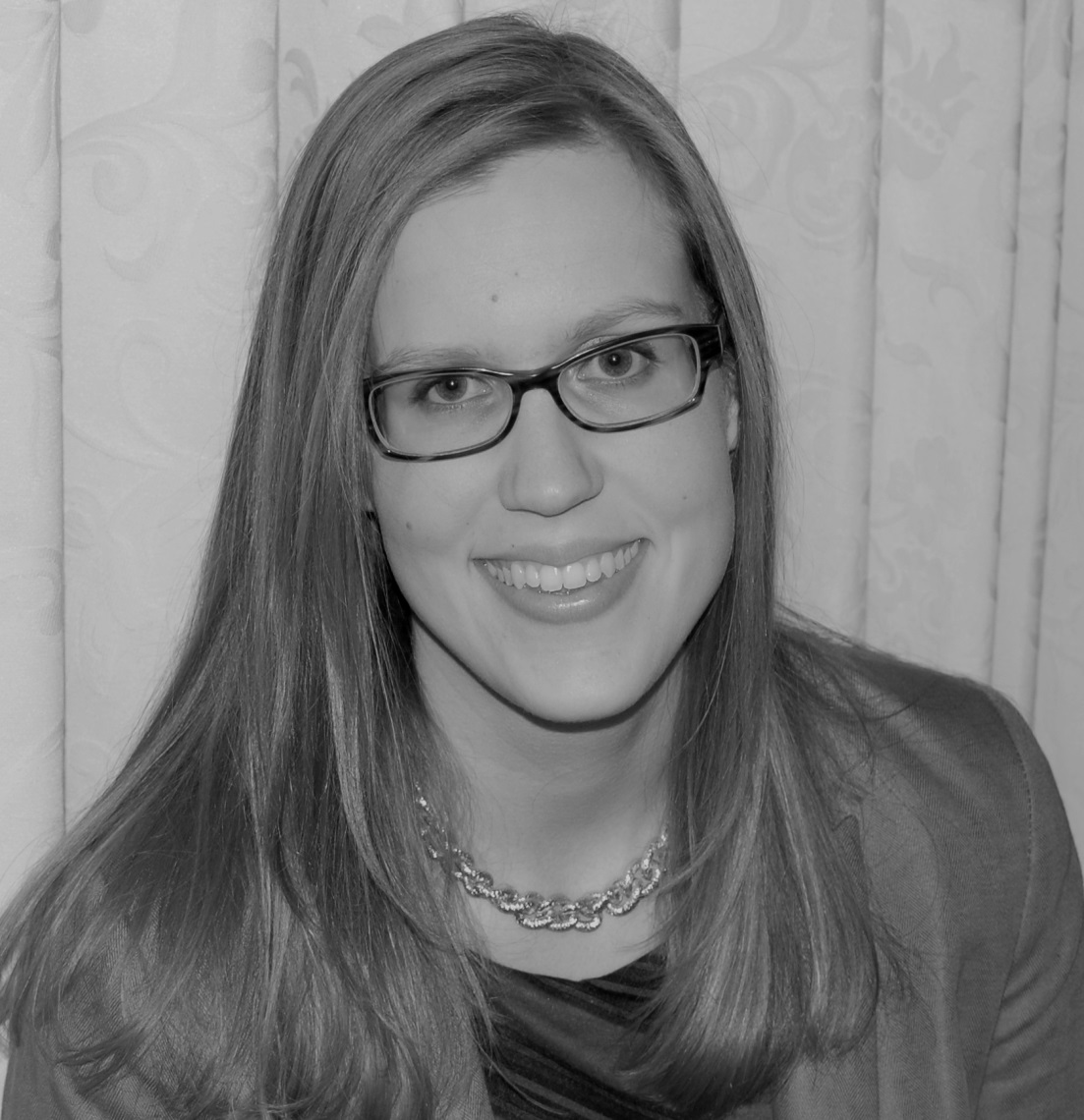 New Staff Member: Mary Scott
Veg/Flower Conference, Orlando
Phytosanitary Committee: Sunday,  February 3:
Presentation by Juliana Ribeiro, Brazil MAPA
CGMMV panel discussion
ReFreSH update (Ed P)
Phyto risk reduction model update (Drew Posny)
New APHIS seed import monitoring program (Shailaja Rabindran)
Country updates
Emerging Diseases SC: Tuesday February 5
Dedicated to  tomato brown rugose fruit virus, ToBRFV
Invited guests include Bob Gilbertson, SENASICA
Focus on research needs and prevention measures
Tomato Brown Rugose Fruit Virus: The latest Emerging Disease!
First discovered in 2014; detected in Jordan in 2015; then discovered in Mexico in 2018; recently found in Germany and the Netherlands; rapidly spreading to other countries; was very recently found in the U.S. (greenhouse in California)
This tobamovirus overcomes all known genetic resistances including the TM 22 gene in tomato
Causes severe fruit symptoms/damage on otherwise tobamovirus-resistant varieties
ToBRFV
Also attacks pepper; however the L gene for resistance to TMV and PMMV seems to be holding up.  However, peppers without the L gene are highly susceptible
Spreads easily from plant to plant (mechanically)
Will take several years to develop genetically resistant varieties. Therefore, our interim front line of defense will be strict sanitary practices coupled with seed health testing.
Mexico launched a regulatory seed health testing program in late 2018; new phytosanitary testing requirements entered into force January 31, 2019
ToBRFV
At issue: the Mexico SENASICA seed test method: needs further development to reduce frequency of what are believed to be false positives
ASTA’s Emerging Diseases Subcomittee meeting February 5 is being devoted entirely to the ToBRFV issue:
Outside participants include Dr. Bob Gilbertson (UC Davis), two individuals from SENASICA lab testing services, AMSAC, ISU
Goal: develop consensus plan for research, seed health test development and validation, outreach
Symptoms:Mosaic/leaf distortion (bubbling) and      shoestring, and fern leaf
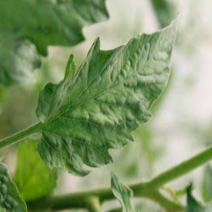 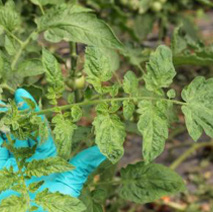 Symptoms: Calyx: discoloration (browning) of veins; drying out/browning of tips
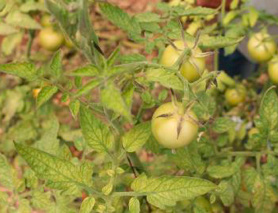 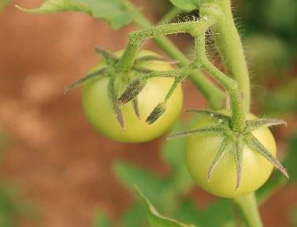 Symptoms: Fruit: Undersize fruits; fruit abortion; blotching; pale color; brown necrotic spots
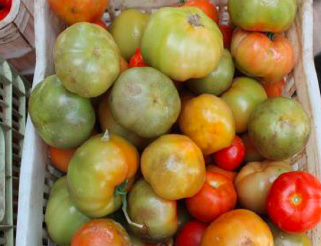 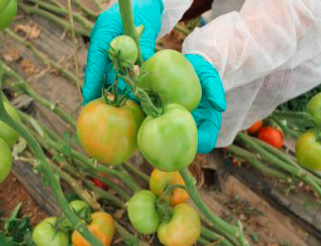 Tomato Brown Rugose Fruit Virus (ToBRFV)
Pictures courtesy of HM Clause
Systems Approach Activities
ReFreSH:  Concept paper, accreditation manual nearly complete (ReFreSH WG meeting scheduled for January 9 was cancelled); February 1 workshop was held; pilot projects will be focus in 2019
ISF Systems Approach WG: scheduled to meet in Orlando February 3; planning to develop one consolidated concept document that incorporates all approaches so far (ReFreSH, France, DPP, etc.)
Next Chatham House Rules meeting: March 28, 29 in Rome
Gottwald model: being programmed for CGMMV, gummy stem blight, maybe black leg of Brassicas; work stalled until after government reopens; February 1 workshop proceeded as the government shutdown ended
Systems Approach Activities
ISF SAWG: will meet Sunday February 3 at Orlando
Preparing a “model” SA document that incorporates all current documents (ReFreSH, DPP, etc.) according to guidance in ISPM 38
To be presented to the IPPC TWG that will be formed once the IPPC begins work on developing the ISPM 38 annex
The “Chet Kurowski” SAWG: met for the first time Jan 16
Goal: to develop QM seed production guidelines for seed producers in Asia that produce seed for multiple companies-similar to the Dutch company DPP project
Focus is field pathology: best practices to mitigate diseases/pests during open field production
Country Issues
Korea: testing of treated seed; HOL scrubbed and now in the ASTA seed pest database
Peru: sampling/testing lettuce seed
Brazil: PRA issues, Bilateral mtg Feb 5
NAPPRA: delisting of wheat seed/Belgium
Mexico: ToBRFV, PMMoV
EU: Thiram uses being phased out: foliar January, 2019; seed treatment January, 2020
NAPPO ISPM 38 Hemispheric Workshop
San Jose, Costa Rica March 5-7, 2019
70-80 participants, including speakers
By invitation only: goal is one industry and one NPPO participant from each country in the hemisphere
Some additional industry slots may be available
2019 Priorities
CGMMV:  develop/implement joint APHIS/CDFA/industry response plan:
Seed testing; survey; outreach/education; regulatory response
NSHAPP:  
Incorporate systems approach for importation of small seed lots
Resolve the sustainable funding need
ToBRFV: 
Identify research needs
Develop outreach materials
Work in partnership with SENASICA and others
2019 Priorities
Systems approach activities/projects:
ReFreSH, ISF SAWG, 
Launch one or more pilots
One or more cross border and/or import/export workshops as needed
Priorities of the V&O Section Board: Achievements and further actionsASTA Emerging Issues WG (2. February 2019). Orlando, FL
Movement of vegetable seeds
Promoting and fostering harmonization of Disease Resistance Terminology (WG DRT)
Complete revision of the differential tables in progress
Filling the gaps by developing new differential tables
Adoption of a Guideline on how to nominate new strains and races

Operating a Network to handle Market Access Issues
New case: Watermelon HS code classification misinterpretation causing import problem in India
Opportunity to start a broader consultation to create separate classification for seeds (for sowing) in general

Working with ISTA to address the vegetable industry needs as regards seed testing methods and accreditation.
After many discussions concrete rule proposals are in progress
Further work is needed to address long term objectives – process based testing
54
Movement of vegetable seeds
Monitor and support the work of the WG Systems Approach
AP in Vegetables – Industry communication and action plan
Small WG of quality management, communication and regulatory experts will be being build to address the topic

Intellectual Property rights
Raising awareness of illegal vegetative propagation and IP infringement (WG Vegetable Seed Production, WG Illegal Seed Practices) 
Possible expansion the scope of the Guideline Vegetable Seed Production Best Practices
55
Engagement
Building positive image of the vegetable seed industry - to maintain the license to operate -by using social media and other communication tools
Under evaluation
Stimulate the fresh vegetable consumtion
 
Innovation
Contribution to the activity of WG PBI
Delegating more experts from the vegetable seed industry
56
ISF guidelines on the nomination of novel plant pest races
ISF Working Group Disease Resistance Terminology
Background and scope
Disease resistance 
A major objective when breeding for new vegetable varieties.
Disease resistance needs to be carefully described. 
One of the means of differentiating new varieties from those already on the market.

Terminology with respect to disease resistance
Important to promote the international use of consistent terminology.
Provide a uniform message to the market to avoid customer confusion.
Avoidance of product liability and eventual claims.
58
Tasks of the Working Group
International position on DR terminology and concepts
The vegetable seed industry’s Position Paper on the definition of the terms describing the reaction of plants to pests.	
Definitions for immunity, resistance and susceptibility
Two levels of resistance described, high and intermediate (2005)
Disease resistance nomenclature (codes)	
Definition of nomenclature as applied to known pathogens to which companies may claim resistance 
The identification of races/strains
Strain identification using differential host sets
59
ISF guidelines on the nomination of novel plant pest races
Background
Accurate characterization and nomination of novel plant pests is of high importance to all seed industry stakeholders
These stakeholders should rely on credible information for the development of new varieties, resistances claims, suitable crop or variety selection
To support the decision process associated with the nomination of novel races WG DRT has formulated a guideline with a set of recommendations and minimum criteria
61
Nomination guidelines
1. The resistance-breaking event observed on the pest-host interaction should be novel.
2. The resistance-breaking event should fulfil at least two of the three conditions below:
	2.1. The pest should have caused significant economic damage at least once.
	2.2. The geographical extent of this event should be of significance. Preferably it should have 		been observed in multiple geographical locations (several countries, regions or states).
	2.3. The event should be recurrent in time having been observed over multiple growing seasons 		and/or years.
3. A stable isolate must be available and established as reference material.
4. Using the reference isolate, the characteristic of the event must be reproducible in a controlled 	disease test (e.g. growth room, growth chamber, isolated greenhouse).
5. Nomination of a new race cannot be done by a single stakeholder. The novelty of a race  should 	be validated by at least one additional, but preferentially several independent stakeholders.
62
Race naming recommendations
1.	A race name should consists of the abbreviated pest species name followed by the number of 	the race. In cases where pest species have not been split into races, the abbreviated pest species 	name should be used on its own. A list of ISF approved abbreviations and formatting rules can be 	found at ISF website.
 
2. 	For each pest-crop combination where the first resistance-breaking event is characterized, the 	isolate breaking the resistance should be nominated as race 1. The original isolates for a pest-	crop combination prior to the resistance breaking isolates being characterized becomes 	denominated as race 0.
 
3. 	Further discoveries of resistant-breaking isolates should lead to an incremental numeric system 	(2,3,4,5 etc.) for naming additional novel races .
63
CPPSI Updates and Progress
CPPSI is a science-based, vegetable seed industry sponsored initiative to standardize the 
identification of plant pathogen strains and races based on sets of host differentials and 
reference plant pathogen strains
Phyllis Himmel, Ph. D.
CPPSI Advisory Council
1 February 2019
[Speaker Notes: Industry changes and turnover in the CPPSI Working Group
Finances
Status of Reference Materials]
Industry changes and turnover in the CPPSI Working Group
Nunheims/Bayer  Nunheims/BASF
Monsanto  Bayer
New / Additional Members in the CPPSI Working Group
Padma Sudarshana – Syngenta
Alyson Thornton – HM.Clause
Eelco Gilijamse – Rijk Zwaan
Rafael Jordan – BASF
Francois Bertrand - Bayer
CPPSI Working Group:
Phyllis Himmel (Chair) – UC Davis – Seed Biotechnology Center
Elisabetta Vivoda – VoloAgri
Eelco Gilijamse – Rijk Zwaan
Alyson Thornton – HM Clause
Padma Sudarshana - Syngenta
Lindsey du Toit – Washing State University
Kimberly Webb – USDA ARS, Phytopathology
Stephanie Greene - USDA ARS, Plant Genetic Resources Conservation
Staci Rosenberger, Francois Bertrand – Bayer Vegetable Seeds
Nicki Philips – Enza Zaden
Phil Brown, Marco Bello – Sakata
Surendranath Baliji, Catalina Cespedes, Rafael Jordan – Nunhems / BASF
[Speaker Notes: 15 active members
Meet monthly by webinar]
Finances
2nd year of our CDFA 2.5 year grant began January 1, 2019
Continued support of our 7 CPPSI sponsors and ASTA – 2nd year of 2nd 3 year pledge
UC Davis Corporate Affiliates Partnership Program (CAPP) 
Structured to support CPPSI development of reference materials and initiatives through membership fees 
Members make donations to CPPSI in the form of a gift to UC Davis (gift fee of 6%)
CPPSI CAPP members can provide feedback and guidance on CPPSI initiatives and reference materials.
Membership pledge over a 3 year term based on annual gross sales in seeds, products, testing and/or other services
New page coming to www.cppsi.org to order CPPSI services for a fee to nonmembers and is free to CPPSI members
[Speaker Notes: CPPSI Services: assemble and distribute reference materials – one stop shopping vs. ordering seeds, strains and a white paper separately

Public and members versions of white papers:

Public – table of known differentials with expected resistance and susceptible responses, inoculation protocol

Members – disease background, resistance sources and history, inoculation protocol, resistant and susceptible seedling responses that may differ from field symptoms and photos.  Everything that is needed to start up a disease resistance program or calibrate virulence of pathogens in your research.]
Reference material development: lessons learned
Development and deployment of reference materials takes longer than originally thought – up to 30 months instead of 12 – 18  months due to complexity of the targeted disease systems and process delays.
 
All disease systems are developed in collaboration with ISF, GEVES MATREF, ESA, NAKT, Plantum to align selected hosts, protocols and interpretation of ratings – ring tests and a lot of discussion during ISF meetings

The process for the selection of disease systems and development into reference materials is much more complicated today than it was when CPPSI first started: 
MTAs needed
Seed increase delays
Selection of appropriate reference strains

A process describing the selection and development of reference materials was written up and distributed to the CPPSI Advisory Council for discussion during 1 February 2019 meeting.
[Speaker Notes: Since 2015, we’ve learned that development and deployment of reference materials takes longer than originally thought – up to 30 months instead of 12 – 18  months due to complexity of the targeted disease systems

All disease systems are developed in collaboration with ISF, GEVES MATREF, ESA, NAKT, Plantum to align selected hosts, protocols and interpretation of ratings – ring tests and a lot of discussion during ISF meetings]
Reference material development status
Round 2: Approved 2016
Lettuce Downy mildew is posted
TSWV in tomato and pepper – seed increases, phytosanitary & functional testing completed, waiting for approval of white papers
Watermelon Fusarium wilt – seed increases, phytosanitary testing completed, functional testing under way, white paper in development
Round 3: Approved 2017 – Harmores 3 (H3)
Tomato Mi – differentials selected & increased and ring test under way
Tomato Fol – differentials selected & increased and ring test under way
Melon Fom – already distributed by CPPSI, integrated into H3 testing
Melon Px – differentials selected, seed increases done, ring tests under way, complex disease system that evolved into an ISF working group
The ISF DRT WG Melon Px Initiative
During a June 2018 meeting of the ISF DRT WG, available data were presented by Ales Lebeda, Jim McCreight and Thierry Jaunet that described host differentials to identify and differentiate the races of the cucurbit PMs
Based on this knowledge, our aim was to develop a subset of manageable differentiating melon hosts, assemble relevant Px races and protocols that would lend themselves to routine disease resistance testing that supports claims of resistance 
International in scope
Based on the major melon Px resistance genes
Candidate differentials and melon Px races were proposed based on presented data
Incorporate the septet coding system described by Lebeda and Jaunet 
Our focus is on the economically impactful races of melon Px against which US and EU claims of disease resistance are made: 1, 2, 3.5 and 5
[Speaker Notes: Jim, Ales and Thierry compiled a list of over 21 differential hosts to ID the variability of pathogenicity in the races of cucurbit powdery mildews.

ISF – 10 differentials to ID and differentiate relevant Px races and protocols to verify claims of resistance]
Reference material development status
Round 4: Approved 2018 – collecting sources of resistance, reference strains and reviewing literature.  Seed increases this summer
Pepper PVY
Pepper PepMV
(Plantum will release differentials for pepper TEV soon)
Pepper Tobamoviruses
Tomato Verticillium wilt

Round 5: 2019 now under discussion
Round 5 Candidates
Brassica Downy mildews
Bean: Rust, Anthracnose, Halo blight (Psp), common CMV
Tomato: Target spot, Spot, Fulvia fulva, Fusarium crown rot, Speck
Pepper: Phytophthora crown and root rot, CMV (hot)
Watermelon: anthracnose – race 1
Sweet corn: rust
Melon, Squash, Watermelon: CMV, PRSV, WMV, ZYMV
Cucumber: CMV
Lettuce: Fusarium wilt, LMV
Melon: aphids, white flies
Grateful for the continued support of ASTA and our seed industry founding supporters
Bayer
Enza Zaden
HM Clause
Nunhems - BASF
Rijk Zwaan
Sakata
Syngenta